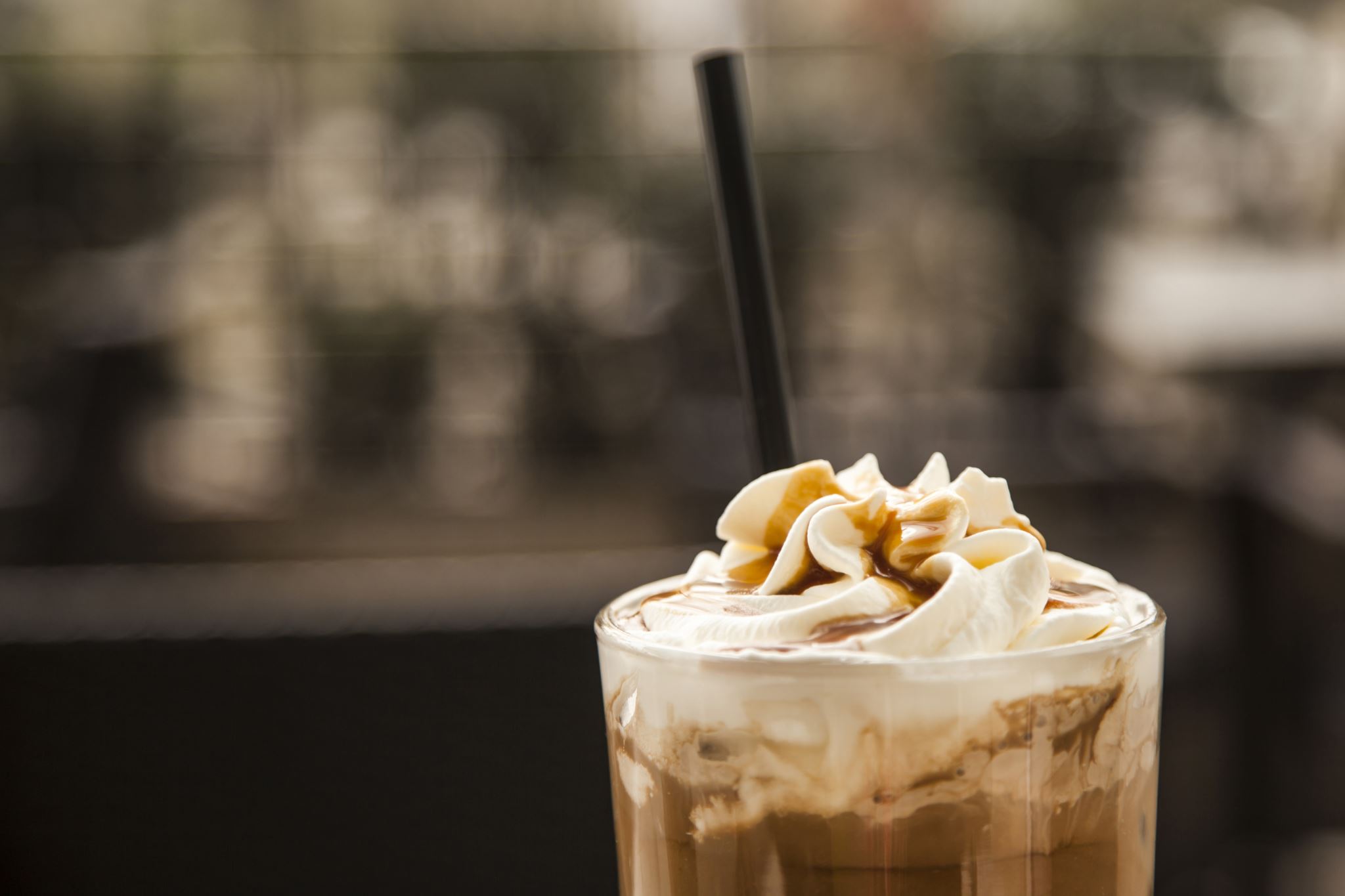 Altinn-kaffe
Status og planer
9. september 2021
Lars Vegard Bachmann, produkteier
Gratulerer verden!
Altinn som globalt digitalt fellesgode
Jobbet med siden sist
Datamodellering i Altinn Studio
Reimplementere/ferdigstille basisfunksjonalitet
OIDC-støtte (andre innloggingsmetoder enn ID-porten/Altinn)
Ny type egenregistrert bruker

Maskinporten-klient i template
Event ved endring av sub-status
Jobber med nå
Datamodellering i Altinn Studio
Reimplementere/ferdigstille basisfunksjonalitet
OIDC-støtte

Brøytekjøring eFormidling
Avpublisere en app

Analyse/design:
Navigere mellom prossessteg
Branching i Altinn Studio
Velge om man vil fortsette på gammel eller starte på ny instans
Planer for Q3 2021
Ferdigstilt
Lage kopi av app (i Altinn Studio)
Igangsatt
Datamodelleringsfunksjonalitet
Innsynsfunksjonalitet
eFormidling
Delegering på app-nivå(håndteres av autorisasjons-teamet)
Analyse: Friere navigering mellom steg i prosess
Velge om man vil ha ny instans ved åpning
Ny utfylling med grunnlag i tidligere innsending (Lag ny kopi)
Branching i Altinn Studio
Gjenstår
Info til bruker om at data autolagres
Tjenesteeiere i Altinn 3
Testmiljø etablert (16)
Minst en tjeneste i produksjon (8)
Organisasjon i Altinn Studio (15)
Datatilsynet
Direktoratet for samfunnssikkerhet og beredskap
Felleskontoret for AFP
Finanstilsynet
Fiskeridirektoratet
Lotteri- og stiftelsestilsynet
Norges vassdrags- og energidirektorat
Politiet
Sjøfartsdirektoratet
Statens legemiddelverk
Statens havarikommisjon
Statens vegvesen
Tolletaten
Tilsynsrådet for advokatvirksomhet
Økokrim
Digitaliseringsdirektoratet
Statistisk sentralbyrå
Kartverket
Nasjonalbiblioteket
Arbeidstilsynet
Skatteetaten
Utlendingsdirektoratet
Valgdirektoratet
Barne-, ungdoms- og familiedirektoratet
Brønnøysundregistrene
Direktoratet for byggkvalitet
Digitale Helgeland v/Brønnøy kommune
Direktoratet for mineralforvaltning
Gjenopptakelseskommisjonen
Helsedirektoratet
Helse Møre og Romsdal HF
Kulturrådet
Miljødirektoratet
Arbeids- og velferdsetaten (NAV)
Nasjonal sikkerhetsmyndighet
Norsk pasientskadeerstatning
Statens arbeidsmiljøinstitutt
Statens sivilrettsforvaltning
Utdanningsdirektoratet
+8 tjenesteeiere som ikke ennå har valgt administrator
Fet=etablert siste periode
lvb@digdir.no
https://altinnstudio.slack.com
Spørsmål? Kommentarer?